KAKO POVZAMEMO VSEBINO OPISA RASTLINE
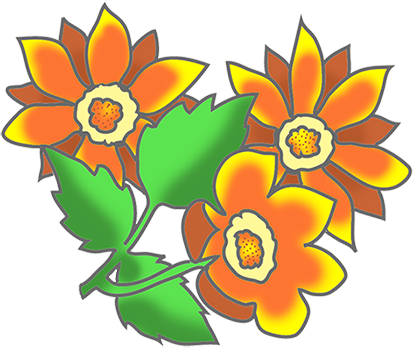 PONOVIMO
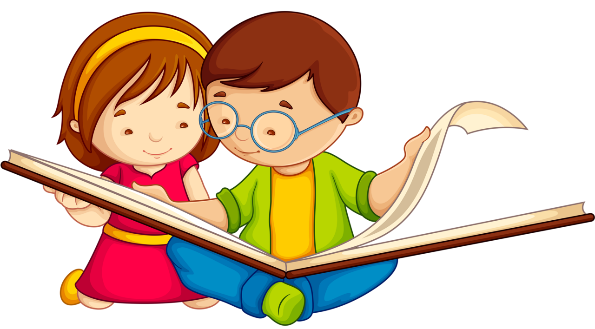 PREBERI

Če opisujemo rastlino, smo pozorni na to, kje raste, kakšna je kdaj cveti in ali lahko njene rastlinske dele koristno uporabimo. Opišemo njene nadzemne dele: steblo, liste, cvet, plodove, in podzemne dele: korenine, gomolj, koreniko ali čebulico. Pomembno je tudi, kateri rastlinski deli so užitni, neužitni ali celo strupeni. 
Pri opisovanju si pomagamo s priročniki o rastlinah in leksikoni
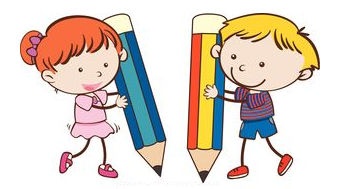 REŠI NALOGE
Začni z reševanjem nalog v DZ str. 24.
Najprej sestavi uganko o rastlini in jo zastavi enemu od družinskih članov.
Upam, da bo tvoj opis dovolj natančen, da uganka ne bo pretežka. 

Nadaljuj z reševanjem nalog v DZ.
Str. 25 /2. in 4. naloga
Str. 26/5. naloga
Str. 27

Ko končaš, lahko svoje odgovore preveriš. Poslala sem ti tudi rešitve.
ZDAJ PA VESELO NA DELO.
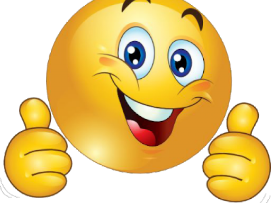